Student Affairs Assessment Series
Module 3: Data Collection 

Written by Ryan Fette & Andy Smriga
Module 3: Data Collection
Presented by: 
Ryan Fette | Dean of Students Office
Andy Smriga | Nebraska Unions
Learning Objectives
Recognize differences between quantitative and qualitative methods.
Understand types of open-ended questions.
Know differences between structured and unstructured questions.
Comprehend differences between direct and indirect measures.
Apply knowledge of questions, methods and measures through case study.
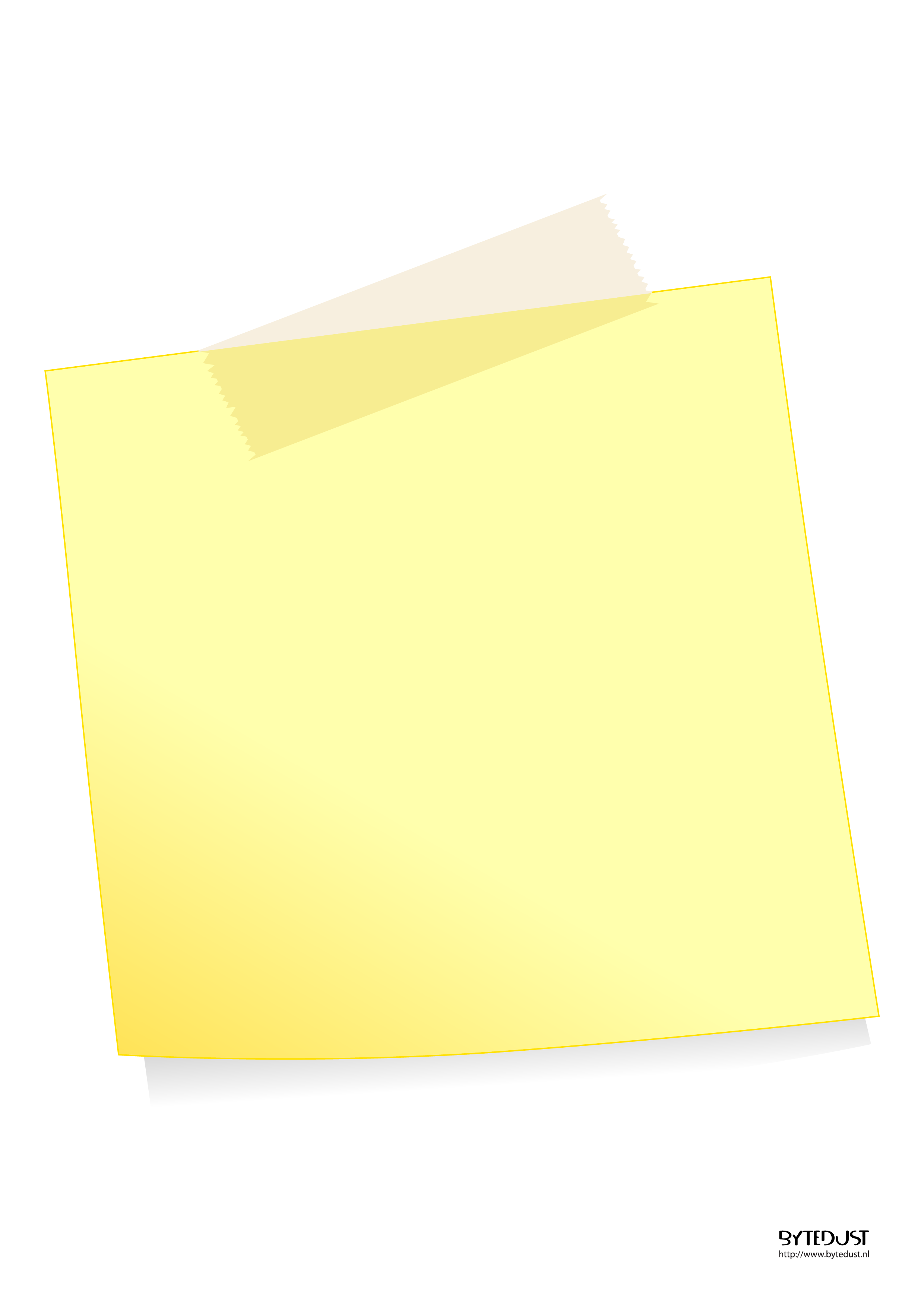 Remember…
It’s ok to learn bad stuff about your program.
What are Quantitative Methods?
Data are mostly numbers
Analyze using statistics
Ask narrow, specific questions
Uses many participants

Examples: Surveys, tests and experiments
UNL PEARL Guidebook 2016
What are Qualitative Methods?
Data are mostly text
Analyze by describing and deriving themes
Ask broad, general questions
Uses few participants

Examples: Interviews, focus groups, case studies and narratives

UNL PEARL Guidebook 2016
Differences Between Qualitative and Quantitative Methods
Focus

Objectives
Types of Methods
Types of Methods (cont.)
Other Methods
Observation
Viewing in real-time to quickly gather information and interpret behaviors
Open-Ended Observation and/or Specific Questions
Document review
Using existing documents to gather understanding of program operation
Homework/Employment Assignments
Social media listening
Search and interact directly with others in real time
Historical measure of attitudes/activities
Other Methods (cont.)
Interactive Methods
Whiteboard in public space
Quick way to gather input from many people
Post-It Collage
Pictures of events
One-Minute Reflections
Word Clouds
Google/Web Analytics
Other Examples?
Writing Good Questions
Clear Questions
Avoid: acronyms, abbreviations, and theoretical words
Open-Ended Questions(Let respondents take discussion in a direction they choose)
Four Types of Open-Ended Questions (Merriam 1998)
Hypothetical – If… What would you do? Why?
Devil’s advocate – Challenge participants to consider opposing viewpoint
Ideal position – Ask to describe an ideal situation
Interpretive – Present tentative interpretation and ask for a reaction
Writing Good Questions (cont.)
Closed Questions
Convenient when time is limited
Limited in information you will gain
Better at answering how, but not why
   Ex: Learn how a student uses their time, but not why they choose                 
   to use it that way
Neutrality/Objectivity
Learning vs. supporting arguments
Give less information to learn more from them
Excellence (2016); Schuh & Upcraft (2001)
Structured and Unstructured Questions
Structured Questions
Good for minimizing interviewer error
Wording and question order are predeterminedEx: “What has been your favorite class? Why?
Unstructured Questions
No predetermined set of questions
Good when you don’t know enough about topic to ask good questionsEx: “Are there any special highlights of your academics that stick out in your mind?”
Levels of Knowledge — Bloom’s Taxonomy Handout
Excellence (2016)
Formative and Summative
The goal of formative assessment is to monitor student learning to provide ongoing feedback that can be used by instructors to improve their teaching and by students to improve their learning. 
Ex: Submit 1 or 2 sentences of main points of training,meeting, etc.
Ex: Immediate feedback in the moment
The goal of summative assessment is to evaluate student learning at the end of an instructional unit by comparing it against some standard or benchmark.
Ex: Mid-year/end of year evaluation
Ex: Test on material
Direct Measures Assessment
Direct measures assess student performance of identified learning outcomes
Standards of Performance
Coursework, Pre/Post-Tests
Examples

Community College of Aurora
Indirect Measures Assessment
Indirect measures assess student opinions, attitudes or perceptions
Surveys, Focus Groups
Examples

Community College of Aurora
Party at the Union Case Study
Party at the Union is an event hosted on the Saturday evening of the first week of Big Red Welcome.  The purpose of the event is to provide a space where students, primarily first years, can meet other students, learn about a few of the student clubs and organizations on campus, and have an engaging evening during their first weekend on campus.  
There are various hands-on activities, performances, and games that occur throughout the evening, and it is topped off with a dance party and midnight pancake feed on the Union Plaza.  There are a multitude of departments and recognized student organizations that assist in making this event a success, and it has become a staple in the line-up of Big Red Welcome programs.  
To ensure that Party at the Union continues to be a piece of Big Red Welcome, the host department would like to make sure that the students who attend the event are actually benefiting in the intended ways.  There are several general outcomes they have for the attendees: meet new people, navigate the Union with confidence, try something new, engage in diverse interactions, and learn about the RSOs on campus.  The host department is also interested in knowing what motivates the students to attend this event, how long the students stayed at the event and how satisfied the students were with the facilities.
Activity - Learning about RSOs
As a result of participating in Party at the Union, students will be able to identify one or more sources of information about RSOs
As a result of participating in Party at the Union, students will be able to name 3 RSOs
As a result of participating in Party at the Union, students will be interested in joining one or more RSOs
As a result of participating in Party at the Union, students will be able to navigate the union with confidence
As a result of participating in Party at the Union, students will try something new
As a result of Party at the Union, students will feel more comfortable engaging in conversations with individuals different from themselves
As a result of Party at the Union, students will be interested in engaging in conversations with individuals different from themselves.
Activity - Diverse Interactions
As a result of Party at the Union, students will feel more comfortable engaging in conversations with individuals different from themselves

As a result of Party at the Union, students will be interested in engaging in conversations with individuals different from themselves.
Activity - Other
As a result of participating in Party at the Union, students will be able to navigate the Union with confidence

As a result of participating in Party at the Union, students will try something new.
Assessment Report Form
http://involved-apps.unl.edu/a/stuafsAssessment/
Reference Page
California State University Long Beach (ND). PPA 696 Research Methods Data Collection Strategies II: Qualitative Research. Accessed from https://web.csulb.edu/~msaintg/ppa696/696quali.htm on May 14, 2016 at 8:58AM.
Community College of Aurora (2016). Direct vs. Indirect Measures of Assessment. Accessed from https://www.ccaurora.edu/getting-started/testing/direct-indirect on May 14, 2015 at 11:53 AM. 
Excellence, E. C. (2016, October 9). Whys & Hows of Assessment. Retrieved from Carnegie Mellon University: https://www.cmu.edu/teaching/assessment/basics/formative-summative.html
Mertens, D. M. (2015). Research and evaluation in education and psychology: Integrating diversity with quantitative, qualitative, and mixed methods (4th ed.). Thousand Oaks, CA: SAGE.
Reference Page
McNamara, C. (1997-2008). Overview of methods to collect information. In Basic guide to program evaluation. Minneapolis, MN: Free Management Library. Retrieved May 17, 2016, from https://www.wcasa.org/file_open.php?id=937
Open-ended versus Close-ended Questions. (2016, October 9). Retrieved from St. Olaf College: http://wp.stolaf.edu/ir-e/open-ended-versus-close-ended-questions/
University of Nebraska-Lincoln (2016). PEARL Guidebook for Student Affairs.
Schuh, J.,  and Upcraft, M. (2001). Assessment Practice in Student Affairs: An Applications Manual. San Francisco: Jossey-Bass.
Xavier University Libraries (2012). Qualitative Versus Quantitative Research. Accessed from http://www.xavier.edu/library/students/documents/qualitative_quantitative.pdf, on May 14, 2016 at 11:37 AM.